Admins Guide to Training Grant RPPR’s
February 14, 2018
Jill I. Weller
Training Grant Analyst
Research Service Core 
X43933
jweller@ucsd.edu
Karen Heskett
Librarian
X41199
kheskett@ucsd.edu
1
Purpose & Objectives
How to complete an NIH Training Grant  RPPR – (Research Performance Progress Report) from an administrator perspective

Understand the differences between a Research RPPR and a Training RPPR
2
Presentation Outline
RPPR Sections
Section A.  Cover Page
Section B.  Accomplishments
Trainee Summaries
Data Table 8
Trainee Diversity Form
Section C.  Products (Publications)
Section D.  Participants
Biosketch and/or other support
3
Presentation Outline
RPPR Sections (Cont.)
Section E.  Impact
Section F.  Changes
Section G.  Special Reporting Requirements
Responsible Conduct of Research
Section H.  Budget (Exercise)
Tools & Resources
Questions
4
Getting Started
Log in to eRA commons as PI to initiate from the RPPR or status page
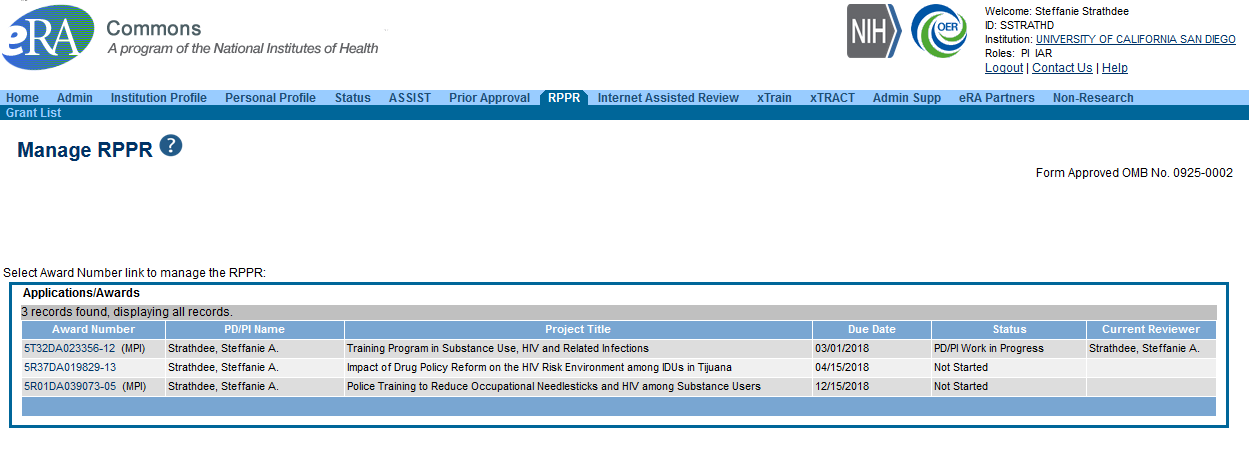 5
Getting Started
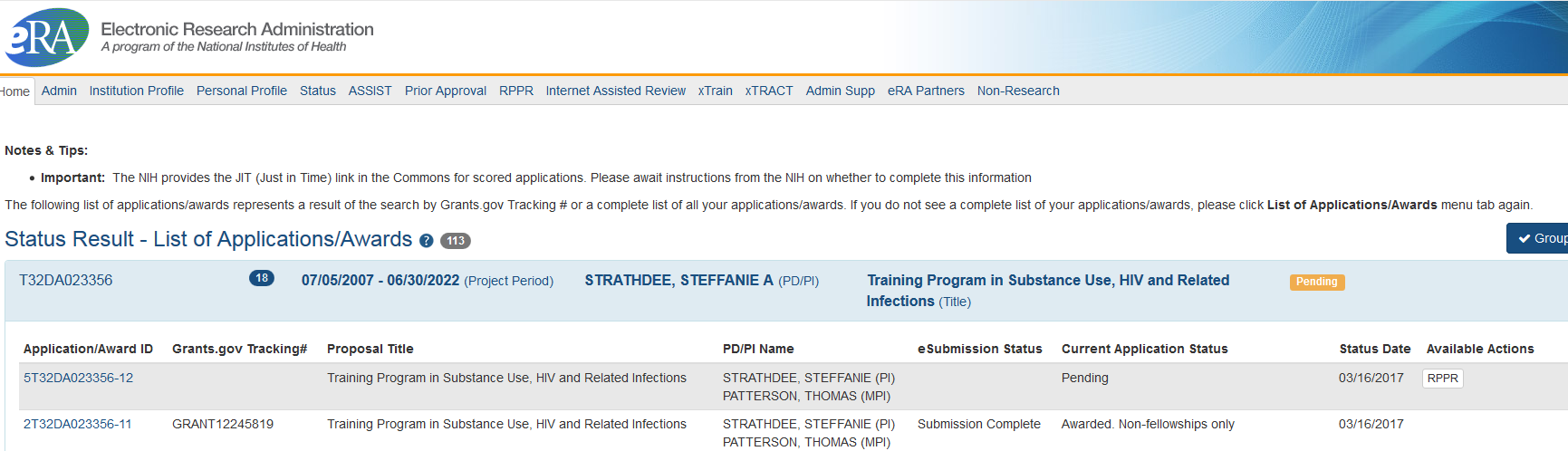 6
Getting Started
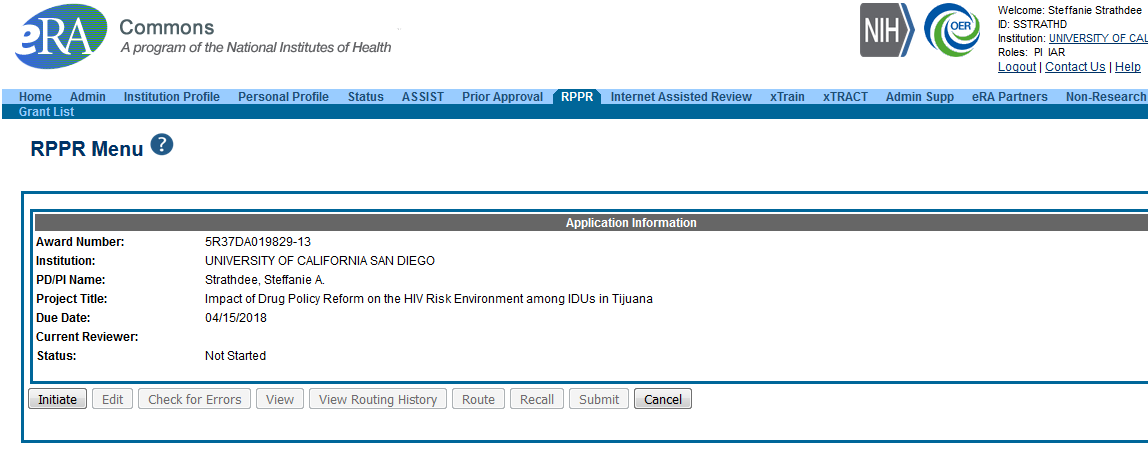 7
Getting Started – Admin view
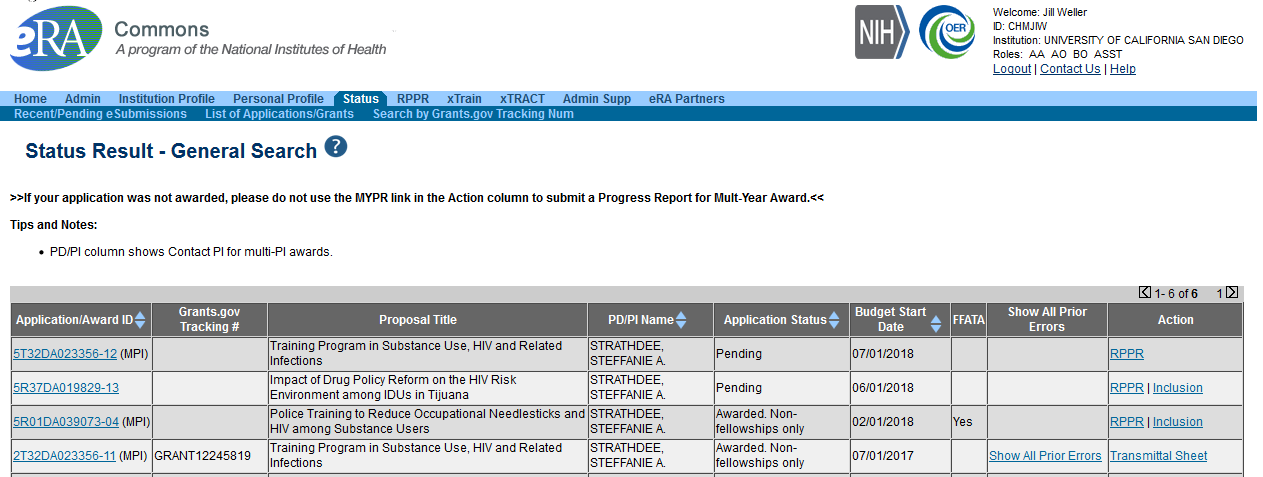 8
Getting Started – Admin view
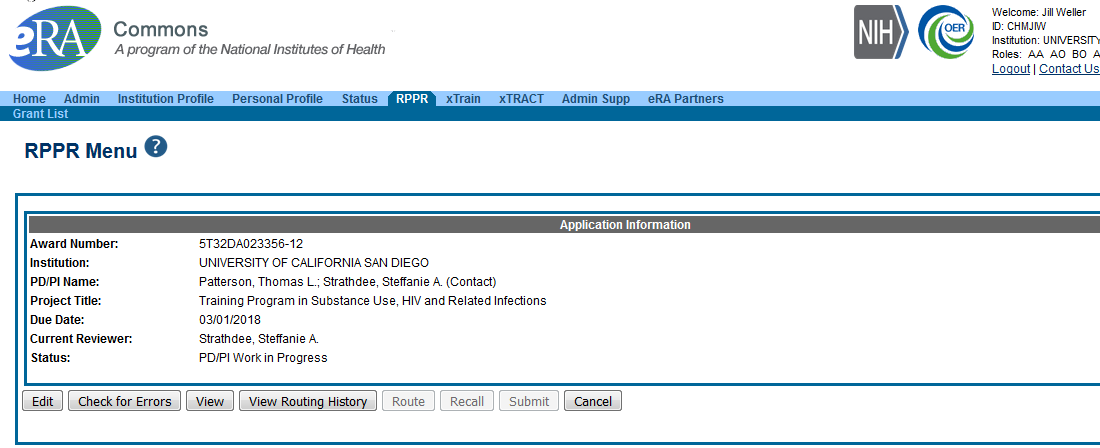 9
Section A.Cover Page
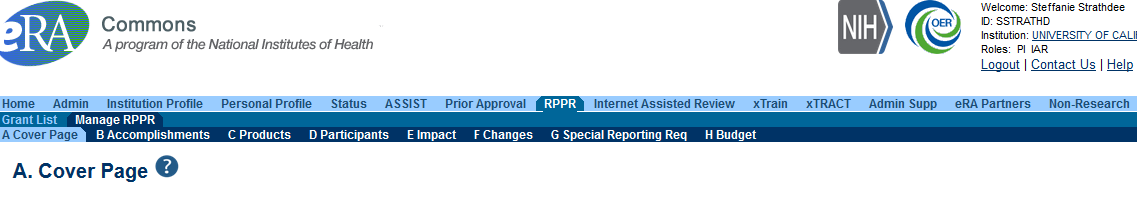 Cover Page
10
Mostly prefilled data from eRA Commons 
Confirm Signing & Administrative Officials
Confirm Project Dates & Reporting Period
Section A.Cover Page
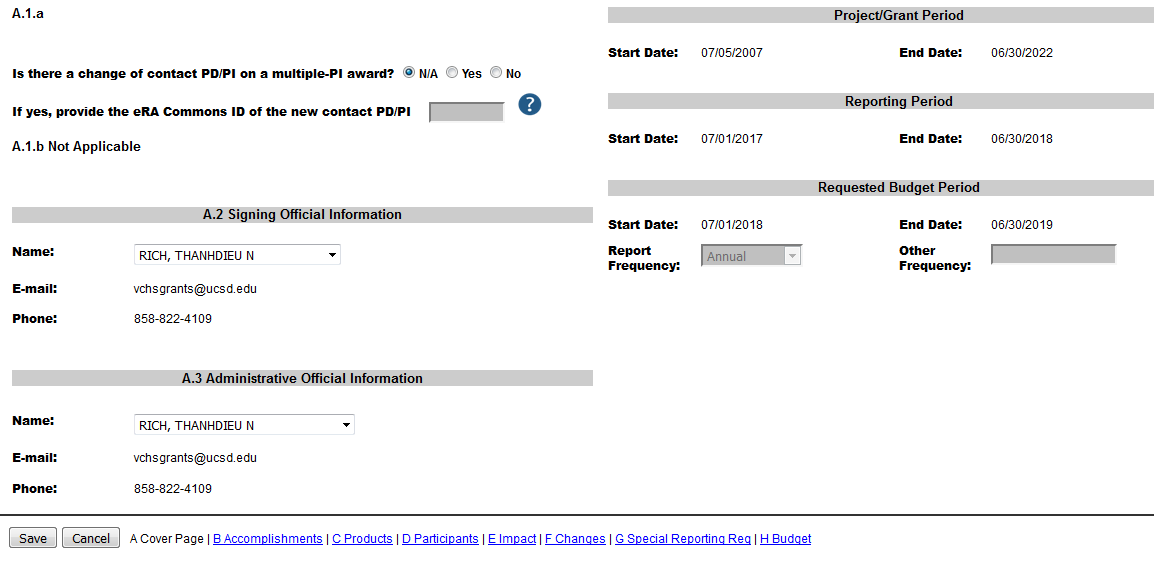 11
Keep in mind
Save often and before navigating to the next screen!
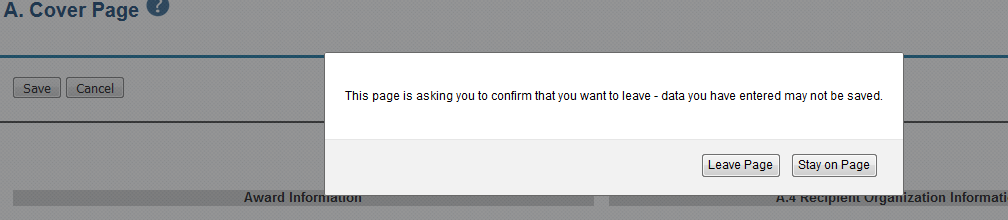 12
Section B.
Accomplishments
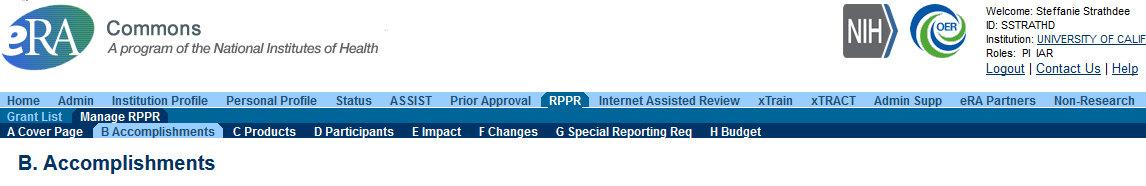 13
Section B.Accomplishments
B.1  - What are the major goals of the project?
Text should match project goals as stated in the approved application
B.1.a - Have the major goals changed since the initial competing award or previous report?  Yes or No

B.2 - What was accomplished under these goals?
PDF upload

B.3- Competitive Revisions/Administrative Supplements
14
Section B.Accomplishments
B.4 - What opportunities for training and professional development has the project provided?
Trainee progress report summaries include:
Mentor
Any applicable coursework
Degrees
Description of research project and progress
15
Section B.4 – Trainee Summaries (Cont.)
Attended conferences
Presentation
Fellowships
Workshops
Career development activities
16
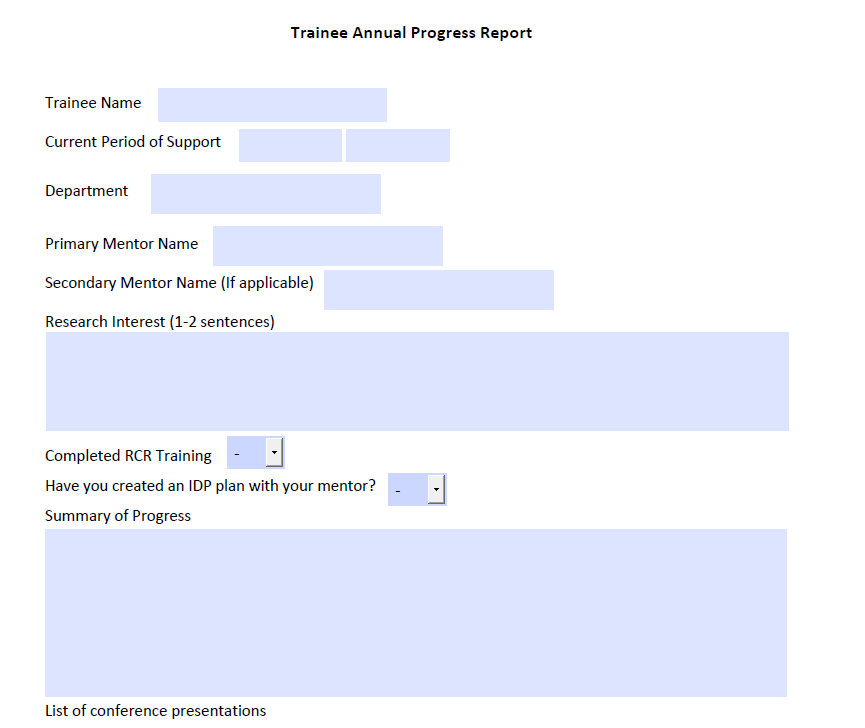 17
Section B.4 – Example
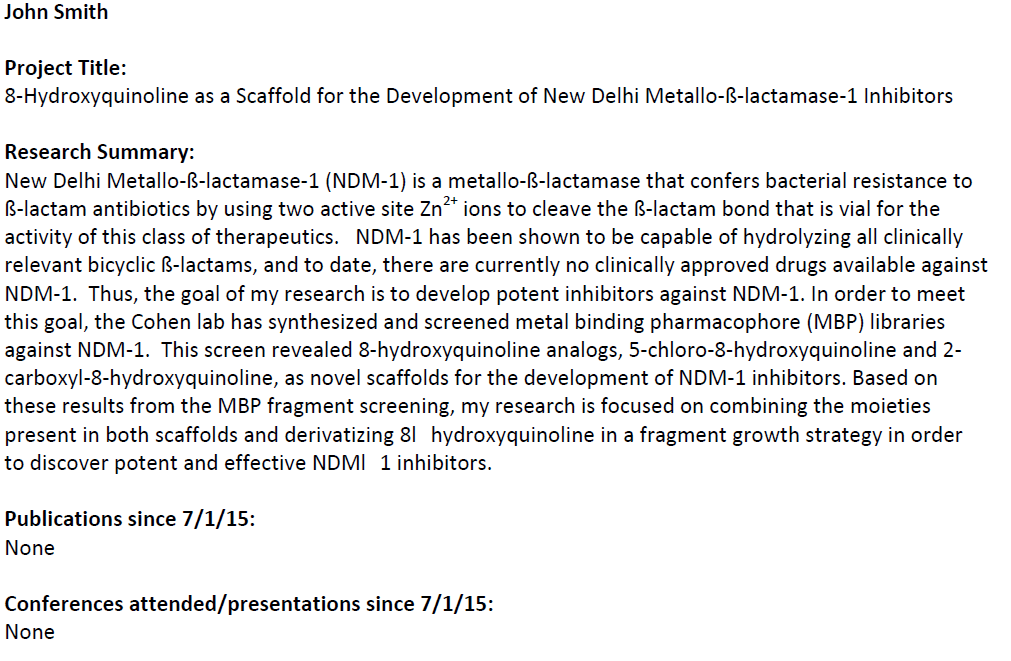 18
Section B.4 - (Continued)
B.4 - What opportunities for training and professional development has the project provided?
Individual Development Plan (IDP)
Do not include, but PI needs to write summary
Table 8 (Parts I, II & III)
19
Section B.4  What is Table 8?
Program Outcomes

Effectiveness of the training program

Extended the tracking of trainee outcomes from 10 to 15 years
20
Section B.4  Table 8 Instructions
Part I.  Those Appointed to the Training Grant 
Provide updated trainee student information, reflecting new appointments/entrants and other changes over the last reporting period
Cumulative up to 15 years
Use xTRAIN for trainee names
21
[Speaker Notes: FIX ANIMATIONS?]
Section B.4 Table 8 Instructions
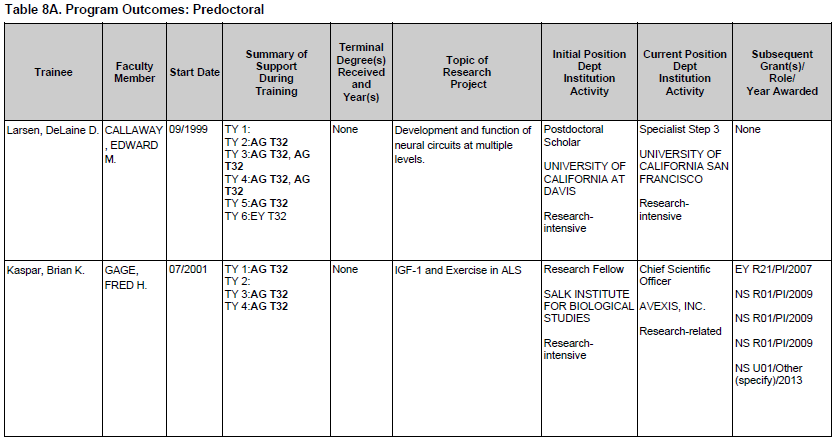 1.  Add the middle initial to first and last name
2.  Faculty Mentor
3. Calendar month and year of entry (MM/YYYY format) into the current program
22
Section B.4Table 8 Instructions
4. Provide the primary source and type of support during each 12-month period of training, using TY1 for Training Year 1, etc. 

For NIH and other HHS support, list the awarding component and the activity (e.g., CA R01). 

Bold the grant being reported in this application
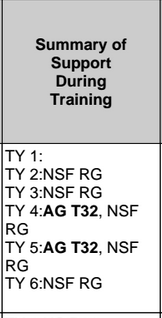 Sources of Support
• NSF 
• Other Federal (Other Fed) 
• University (Univ) 
• Foundation (Fdn) 
• Non-US (Non-US) 
• Other (Other)
Types of Support 
• Research assistantship (RA) 
• Teaching assistantship (TA) 
• Fellowship (F) 
• Training Grant (TG) 
• Scholarship (S) 
• Other
23
5. For predocs, list the terminal degree received and year awarded.

Trainees currently in the program should be designated “in training” Those who have left the graduate program without a degree, report “none.”
Section B.4  Table 8 Instructions
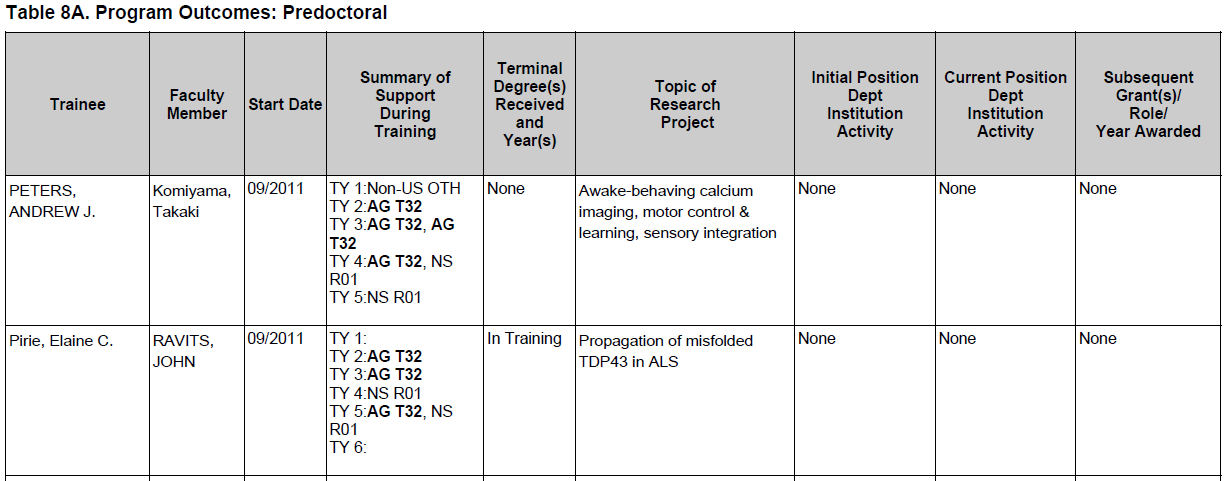 2.  For postdocs, list the doctoral degree and year. (MM/YYYY format)
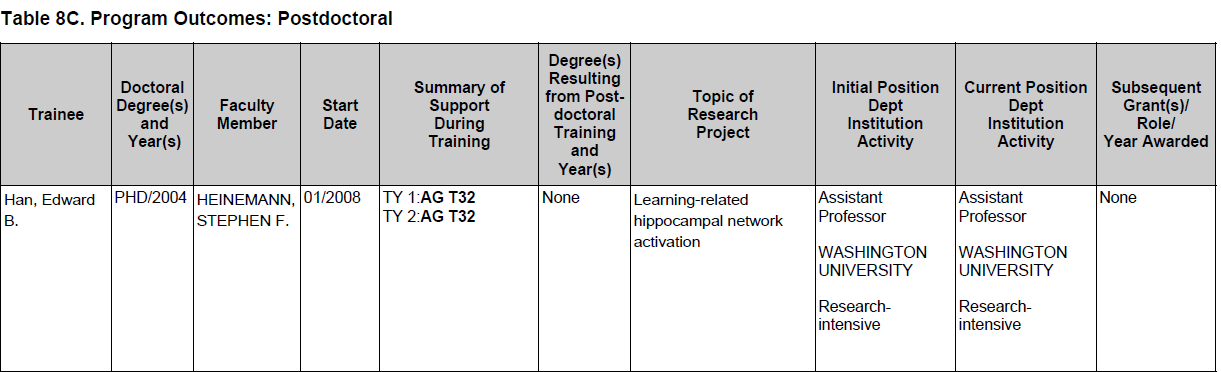 6. For postdocs, list degree resulting from postdoc training, usually “none.”
6/7 Topic of Research Project is now up to 200 characters (was 80)
24
Section B.4 Table 8 Instructions
8.  For trainees who completed or left the program, provide their initial and current positions, departments, and institutions

Classify each position as predominantly:
Research-intensive
Research-related:
Teaching
Administering research
Science policy
Technology transfer
Further Training
Other 

 If information is not available, report “unknown.”
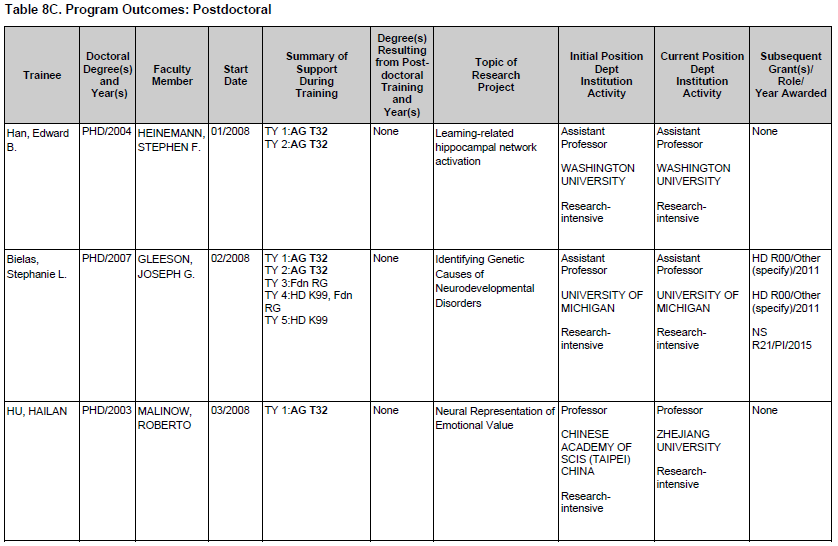 25
Section B.4  Table 8 Instructions
9. If applicable, list the type of
support after complete training:
Subsequent fellowship
Career development
Research grant 

The support can be obtained
from any source whether as
PD/PI or in another senior role:
Co-I
Faculty collaborator
Staff scientist 

For NIH and other HHS
support, list the award in this
format:  GM R01/PI/2011

Up to five grants may be 
listed
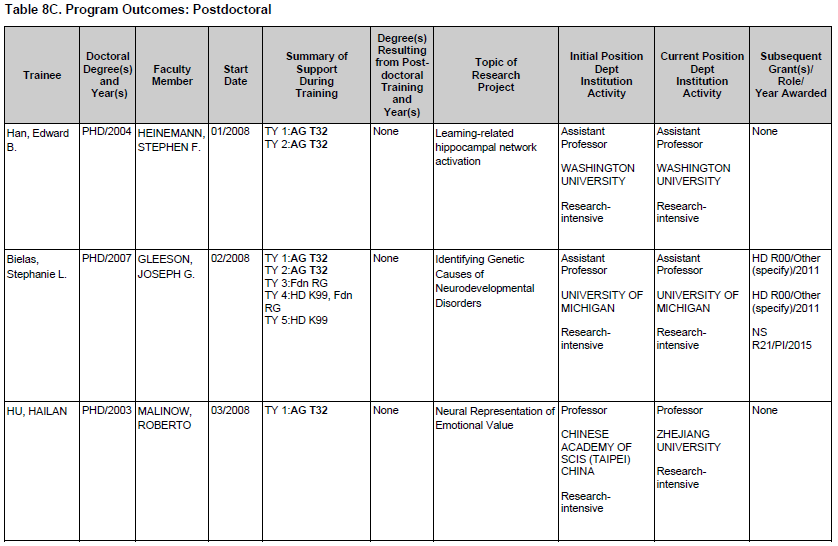 26
Table 8 Part II.  Those Clearly Associated with the Training Grant
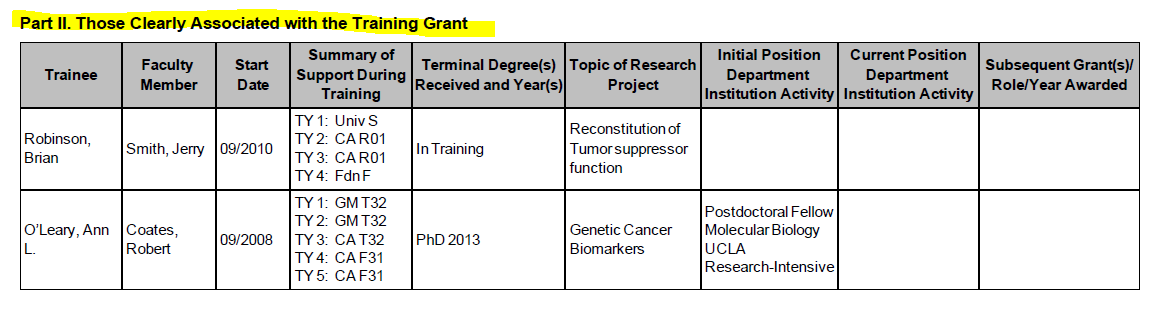 27
Section B.4  Table 8 - Part II. Those Clearly Associated with the Training Grant
Current pre or postdocs who have a training experience identical to those appointed to this grant and they must have been or currently are funded by another HHS or NIH mechanism (fellowship, R01, etc.—even for a short time). Can be either TGE or non-TGE (non-citizen).  Eligibility is NOT a factor here.
Users should initially report only current “clearly associated” students. Then in each subsequent year, they should continue to add new entrants & provide updated information about current & past clearly associated students until 15 years of data have been completed
28
Section B.4Table 8  - Parts III & IV
Part III.  Recent Graduates
not applicable
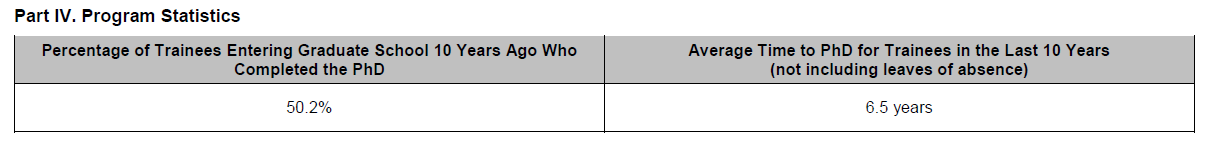 PI needs to summarize this data
29
[Speaker Notes: Split slide, small font]
Section B.4Tips for gathering data
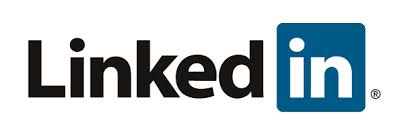 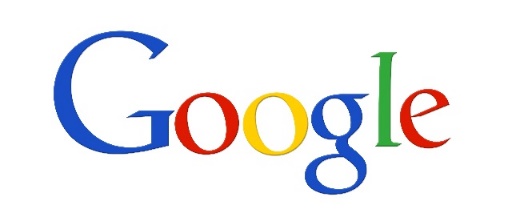 Use Linkfamily to look up fund sources
PPS
Querylink
Employee History
Email
Keep good continuous records
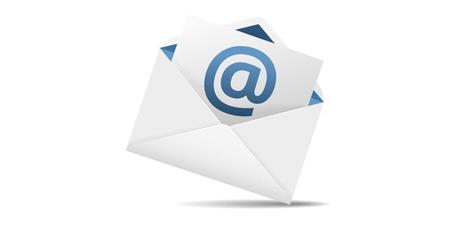 30
Section B.4 Trainee Tracking
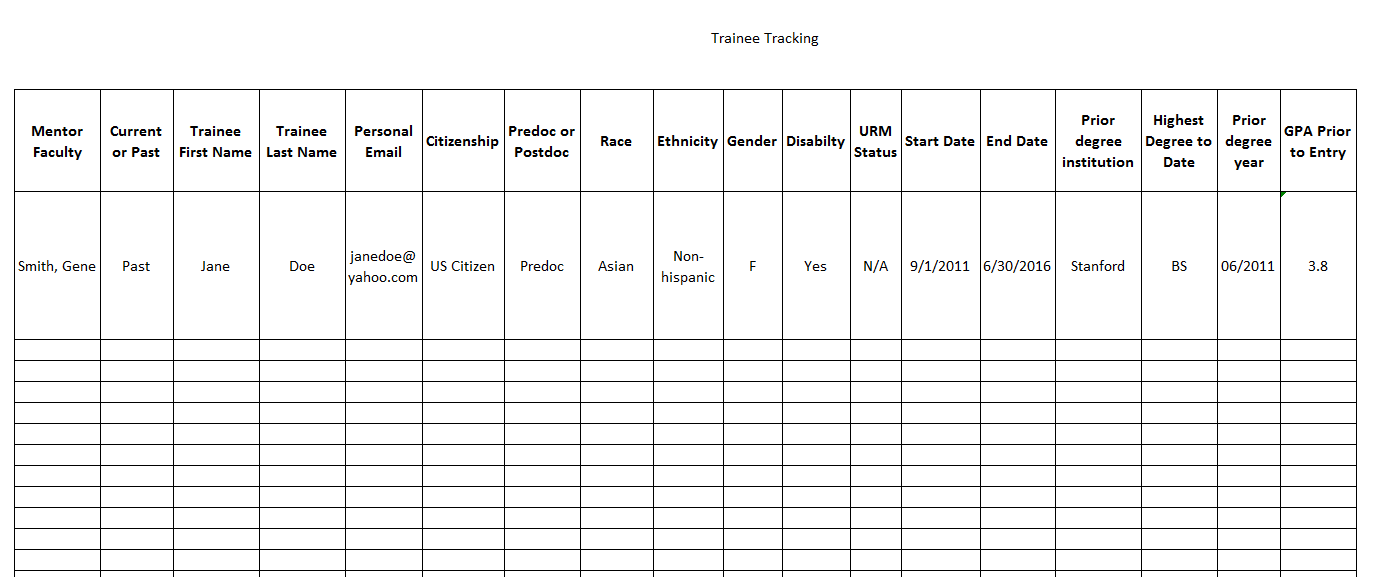 31
Section B.4 - (Continued)
Trainee Diversity Form
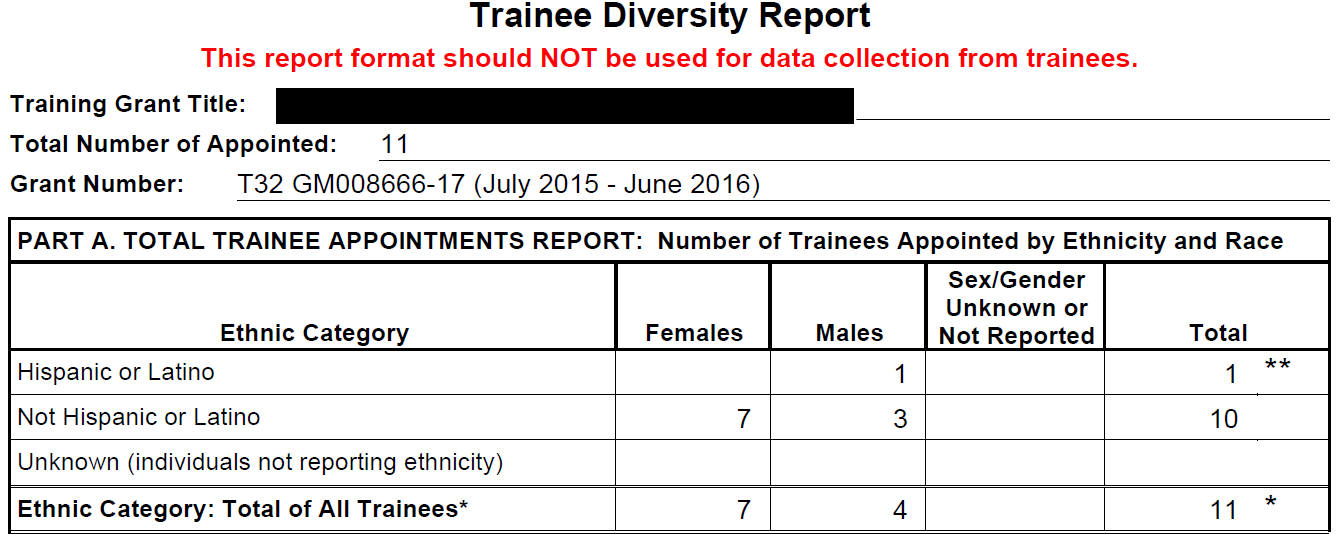 32
http://grants.nih.gov/grants/funding/2590/2590.htm
Section B.4Trainee Diversity Form
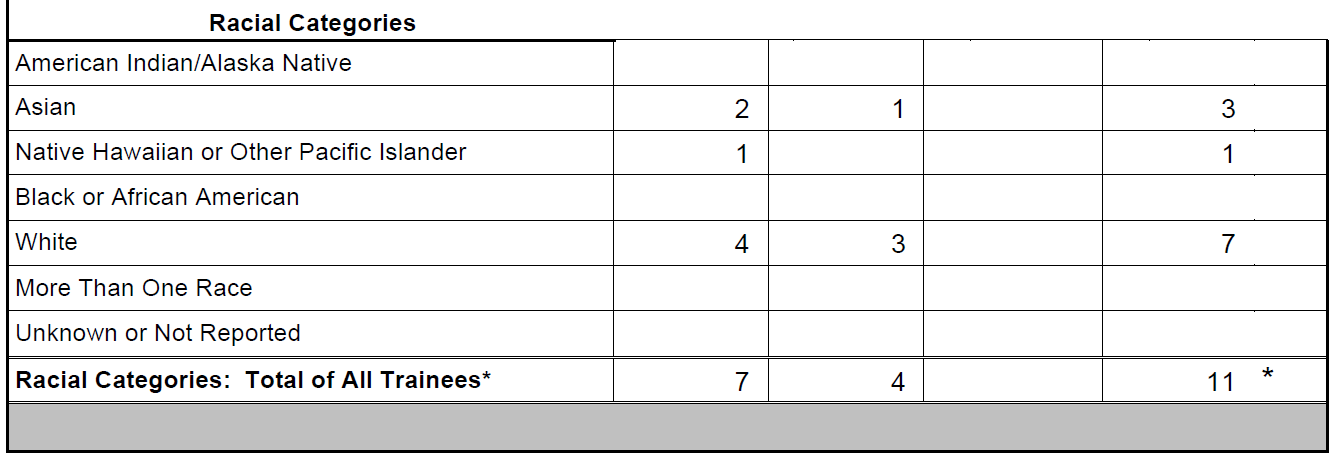 33
Section B.4Trainee Diversity Form
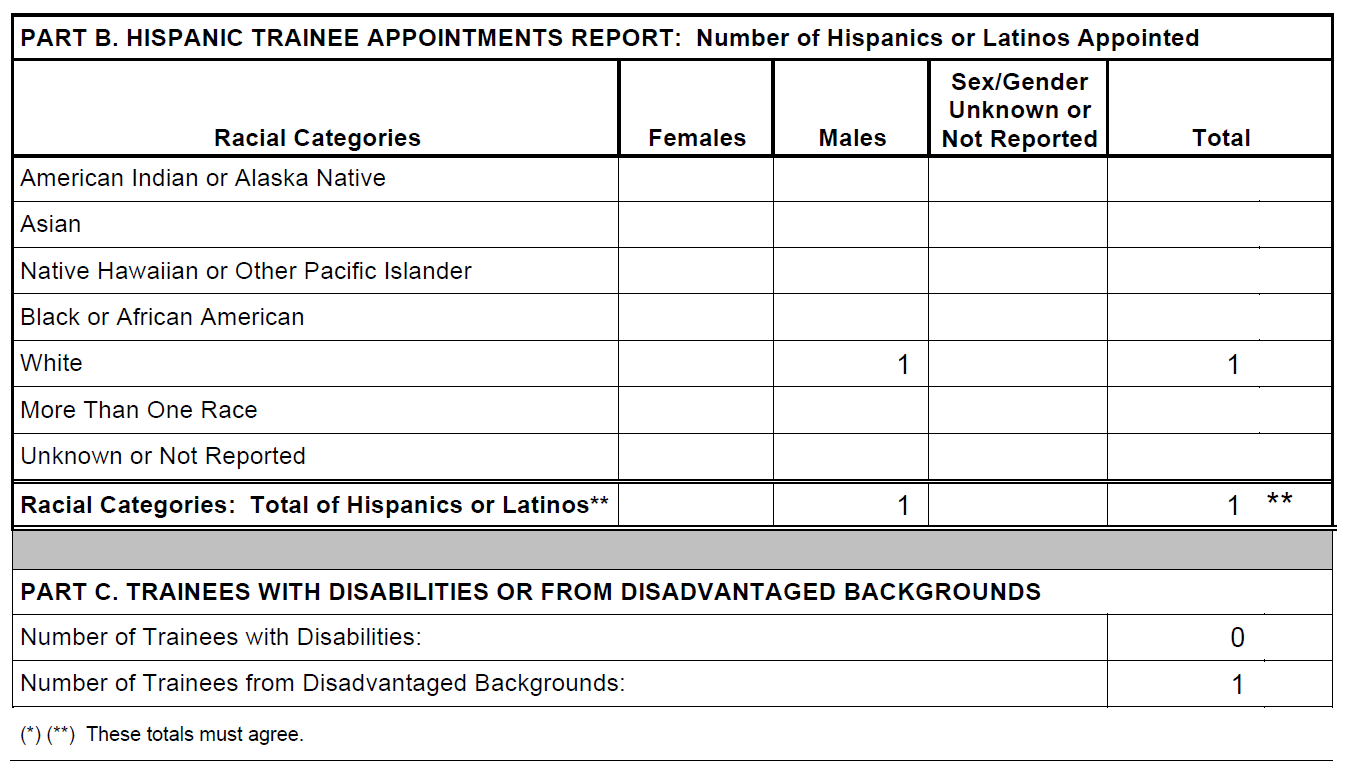 34
Section B.4  PDF Upload
B.4 – When all components are complete, collate into one PDF and upload
Trainee Summaries
Individual Development Plan (IDP) Summary from PI
Table 8 Part I, II & III
Table 8 Part III Summary from PI
Trainee Diversity Form
35
Section B.  Accomplishments
B.5 - How have results been disseminated to communities of interest? 
Nothing to report or enter text.  Usually, not applicable

B.6 - What do you plan to do for the next reporting period to accomplish the goals?
PI enters response in text box
36
Section C.
Products
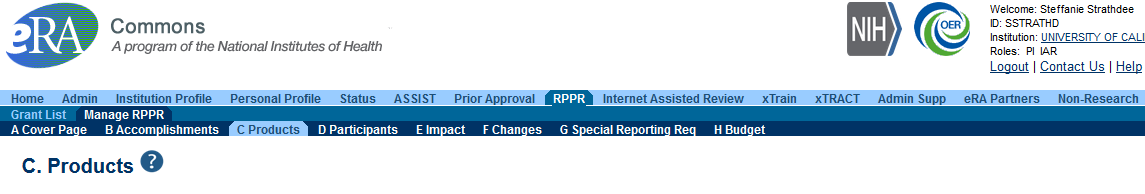 37
Section C.Products
C.1  - Publications


C.2 – Website
Not applicable

C.3 – Technologies or Techniques
Not applicable
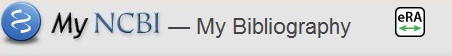 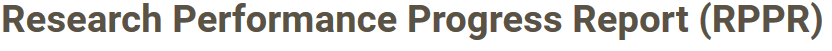 38
[Speaker Notes: Jill’s section]
Section C.Products
C.4 – Inventions, Patent Applications and/or Licenses
Not applicable

C.5 – Other Products and Resources
Nothing to report or provide description types.  Usually not applicable

C.5.a – Other Products
Usually not applicable

C.5.b – Resource Sharing
Not applicable
39
[Speaker Notes: Jill’s section]
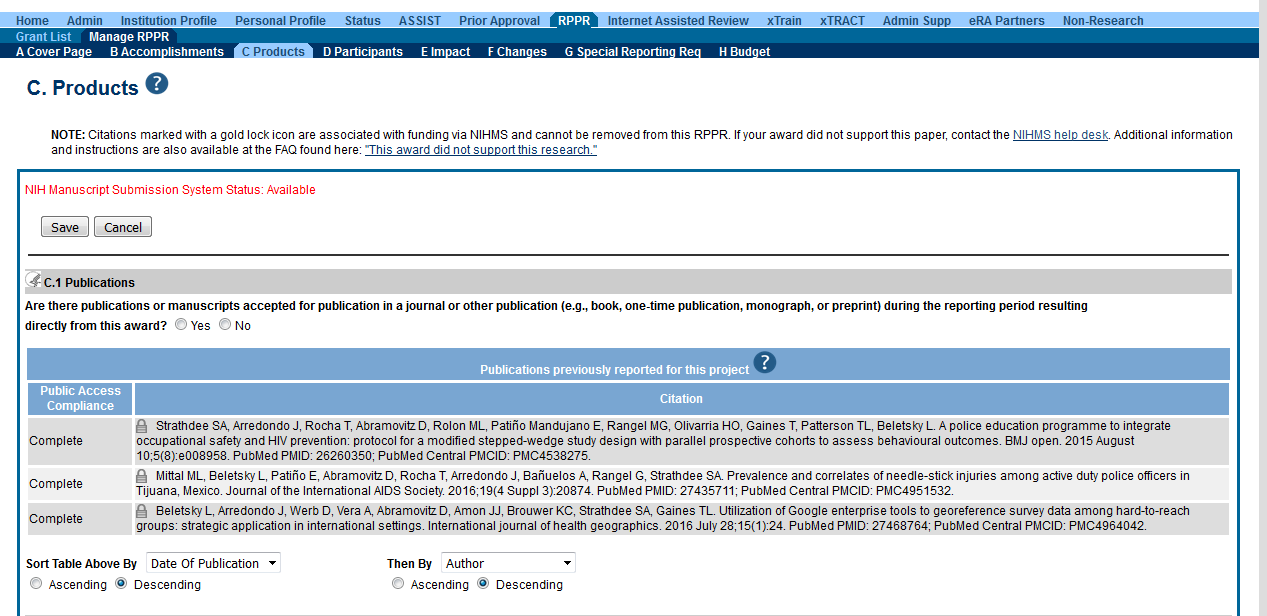 Default screen in RPPR module
The publication was accepted for publication or made public during the reporting periodReport publications directly arises from the grant award
40
[Speaker Notes: clean up this slide, and remove middle portion not associated]
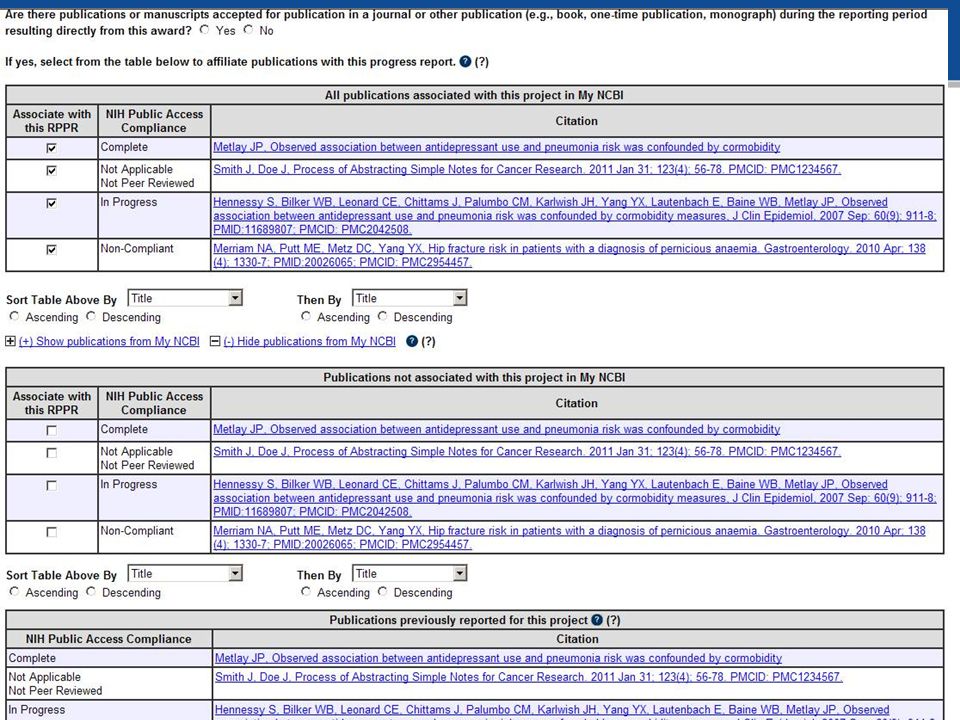 Table 1:  Pubs that have not yet been reported
Table 2:  Pubs NOT associated with this project in My NCBI
Table 3:  Pubs that were previously reported, need to check compliance
41
[Speaker Notes: clean up this slide, and remove middle portion not associated]
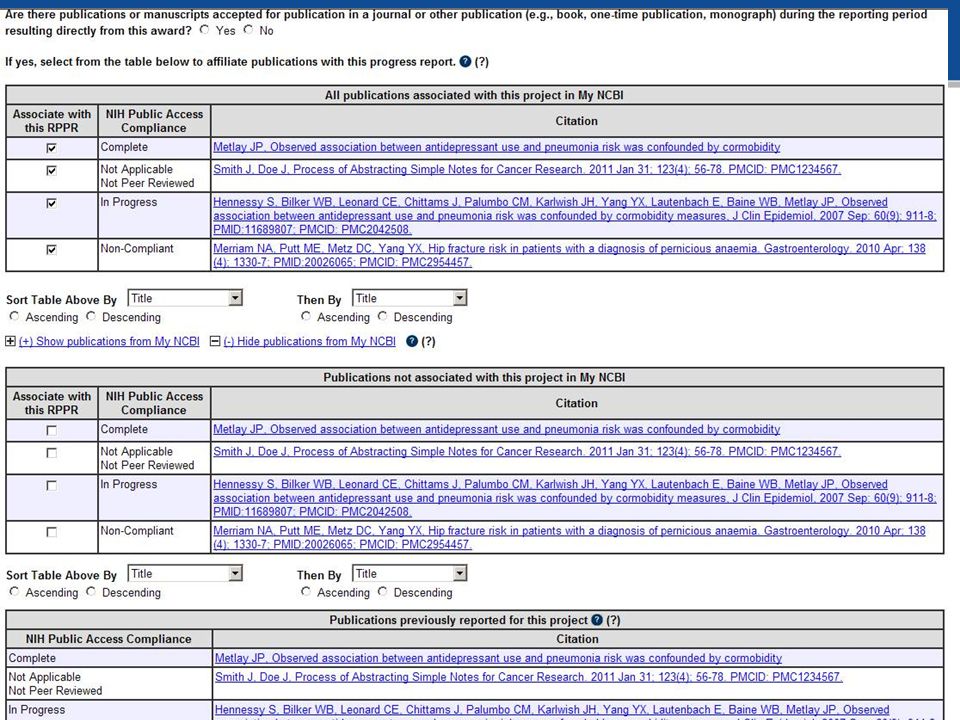 Associate with RPPR - defaulted to YES
Important things to remember:
If a publication is not in My NCBI, will not appear
If a pub is missing it must be added to My NCBI to appear in list
After adding the publication, it will become available to choose in the RPPR
Compliance is drawn from My NCBI:
Non-compliant pubs can not be corrected in the RPPR, only in MyNCBI
42
[Speaker Notes: clean up this slide, and remove middle portion not associated]
Managing Compliance in MyNCBI
Non-compliant

  In Process

       Compliant
	
       Unknown Status
RPPR can still be submitted with noncompliant pubs, however NIH will not issue the next year of funding until all publications are compliant 

Grantee is responsible for compliance  

Can take weeks to bring publications to compliance
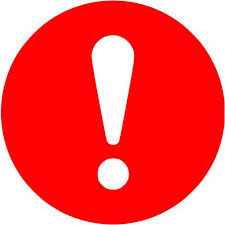 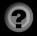 43
[Speaker Notes: When the progress report is submitted to the agency, the publication data is frozen in the progress report]
How to respond to a PRAM
What happens if you submit an RPPR with noncompliant publications?
Auto email - Progress Report Additional Materials (PRAM) sent to PI 
PI initiates action in eRA Commons
Search grants, click on Public Access PRAM under Actions
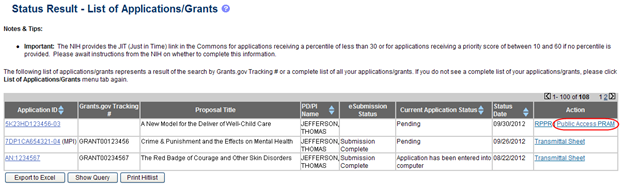 44
How to respond to a PRAM
Either PI or assistant verifies compliance 
Troubleshoot issue – Live Demo


Once all publications are compliant, generate a My NCBI PDF Report and upload via eRA Commons

Routed to SO (HSSPPO/OCGA) for submission to NIH
NIH preferred method
45
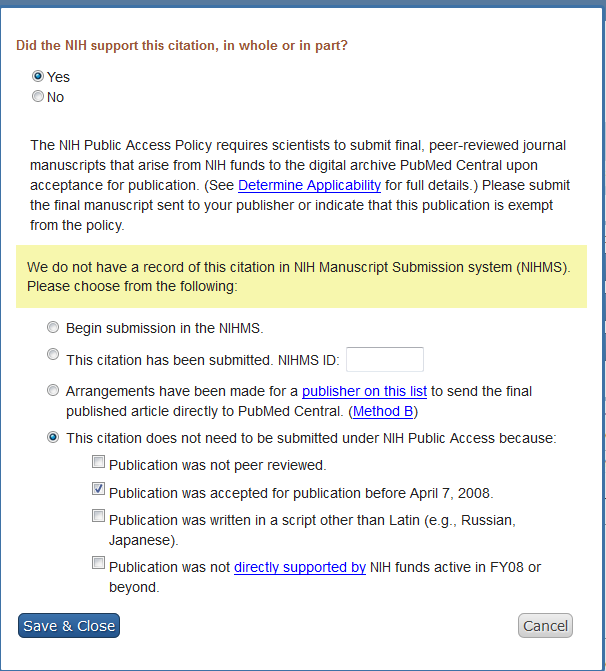 MyNCBI
screenshot
46
What AA’s Need to Know about Manuscripts
Article vs. Manuscript
 Peer-review
47
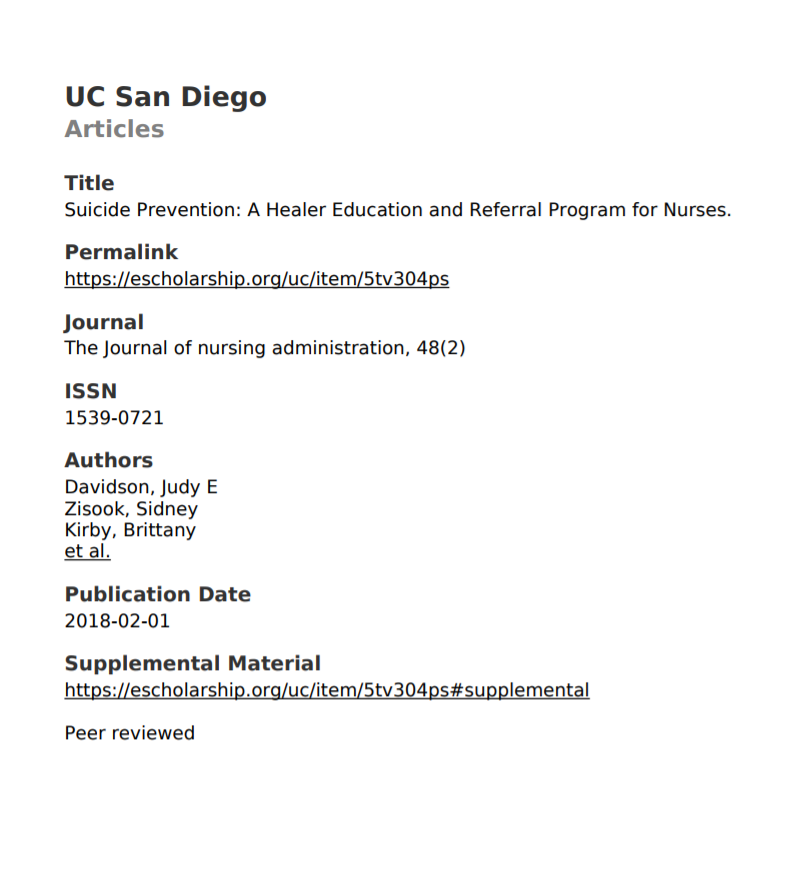 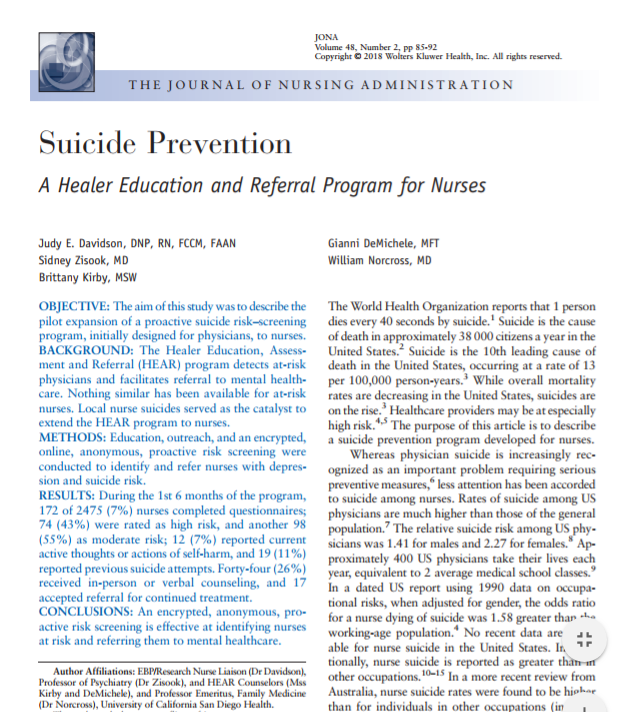 We are talking this and not the journal’s PDF.
48
Peer Review (aka refereed)
The peer reviewer (an expert on the article’s topic) helps the publisher decide whether the work should be accepted, considered acceptable with revisions, or rejected
49
For PMC, What is the “Author Manuscript?”
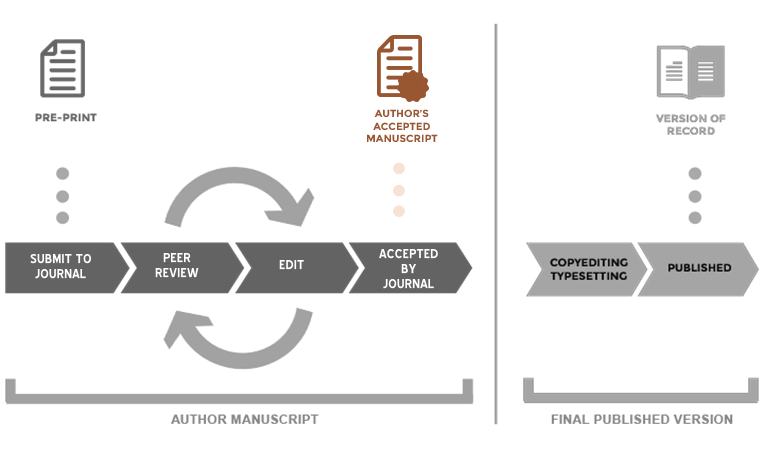 Version of a paper that has been though peer review, has had author changes, and re-submitted &  accepted for publication by the journal
from https://www.ncbi.nlm.nih.gov/pmc/about/authorms/
50
Public Access Policy
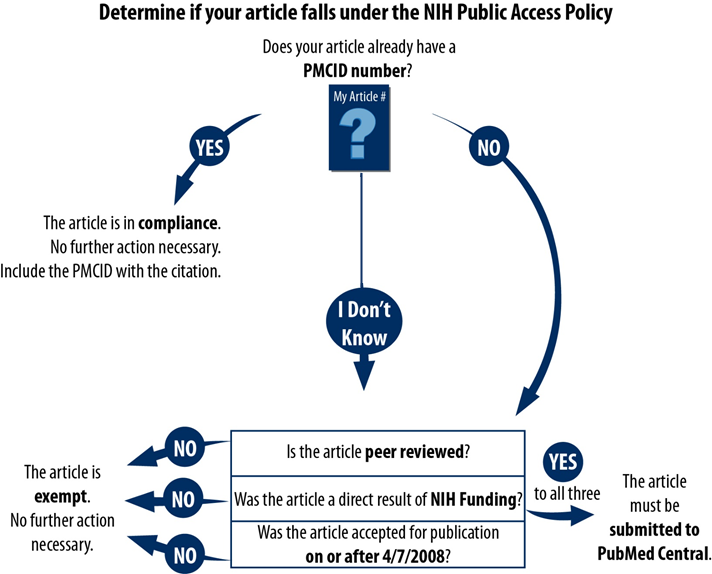 What does NOT apply to Public Access Policy?
Dissertations
Non peer reviewed materials
Non NIH research
51
adapted from http://guides.lib.umich.edu/nihpublicaccesspolicy
Public Access Policy - Compliance
Requires that papers related to research funded by the NIH  must be available to the public free (in full text) through PubMed Central within 12 months of publication 
But … 
If the journal does not submit it, the author has that responsibility, and the manuscript needs to be deposited in the NIHMS system within 3 months after it is accepted (with an embargo)
No compliance = no future funding
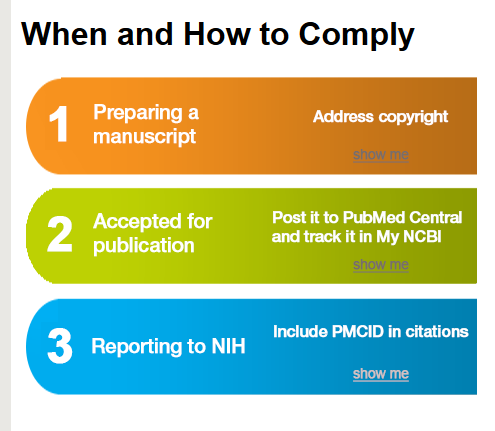 52
[Speaker Notes: Clean up this slide]
Method
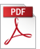 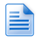 PubMed Central Submission Methods
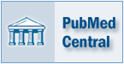 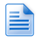 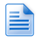 53
Method
PubMed Central Submission Methods
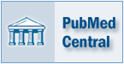 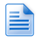 54
NIH Manuscript Submission System (NIHMS)
Method C.  Author self-submits publication to NIHMS
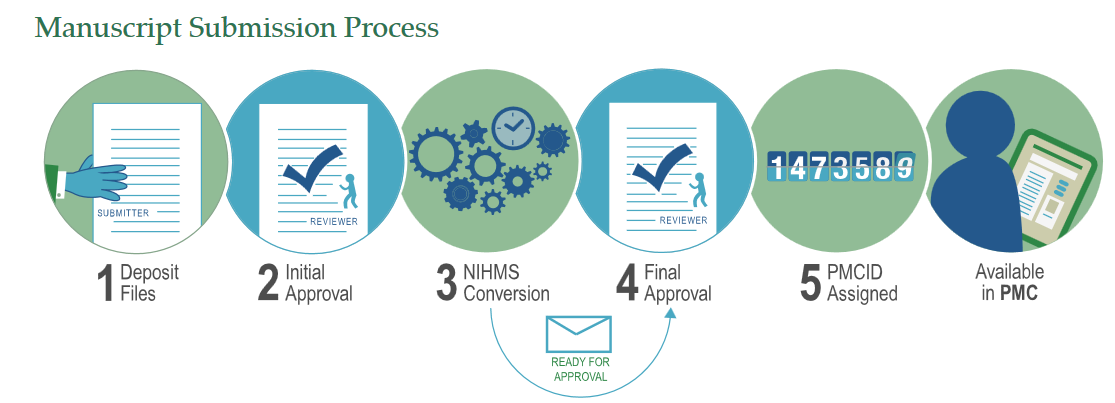 https://www.nihms.nih.gov/db/sub.cgi
55
[Speaker Notes: Jill to clean up this slide 
IHMS system supports the deposit of manuscripts into PubMed Central (PMC), as required by the public access policies of NIH and other participating funders]
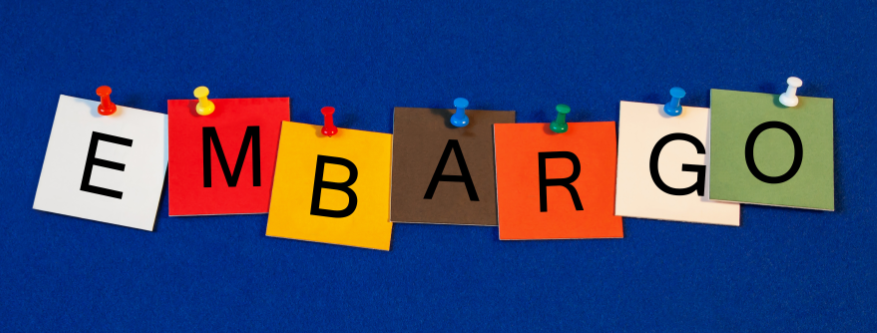 What is an                                           ?
Embargo
There is a delay, as specified by the publisher, between when the article is published and when its full version can be made freely available in PMC

For NIH research, the embargo period can be no longer than 12 months
56
Managing Publications with MyNCBI
My NCBI
Space at the National Library of Medicine to help with the publication process and customize Pubmed 

My          can be linked to
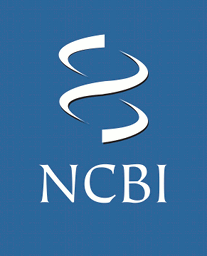 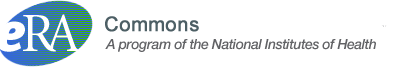 57
My NCBI Tool - My Bibliography
My Bibliography 
Provides a centralized place where
Individual’s citations are easily accessed, exported, or even shared
NIH’s way to manage grant-related publications
My Bibliography can be populated from: 
PubMed 
Manually entered 
Bulk upload
Associate publications in                   with grants using
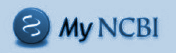 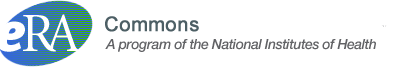 58
[Speaker Notes: Jill to rephrase last bullet point]
My NCBI - My Bibliography
Why is My Bibliography important?
Citations must be added to My Bibliography to ensure that they appear in eRA Commons and thereby become associated with future annual progress reports (RPPR’s)
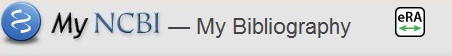 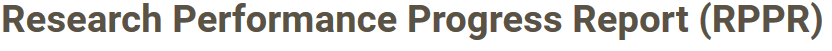 59
[Speaker Notes: Demo of Karen’s bibliography
How to add citations
Maintain citations
Deleting citations 
Searching
highlights
narrowing results
Setting up alerts]
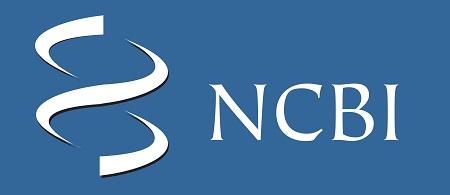 Pubmed VS PMC
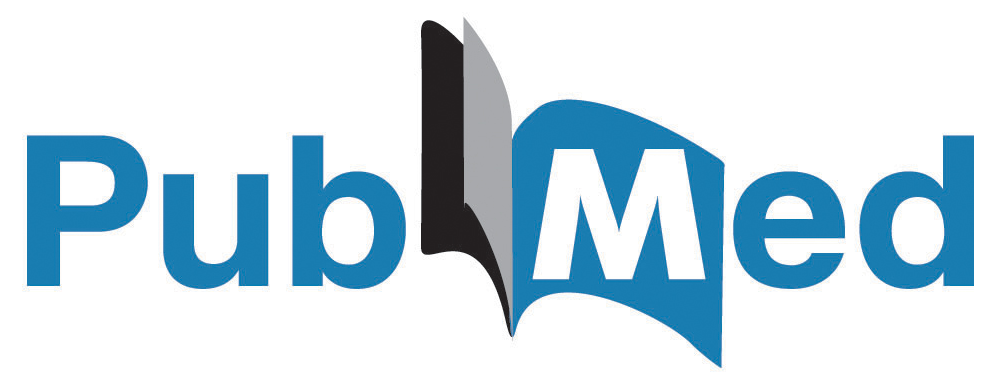 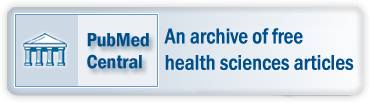 Search engine that includes the Medline database with citations from over 5,600 journals - current tally is over 28 million citations in PubMed
PMC - A free digital repository that archives publicly accessible full-text scholarly articles that have been published within the biomedical and life sciences journal literature and currently has 4.5 million articles
60
[Speaker Notes: CLean up slide alignments and fonts]
Identification Numbers
PMID – Unique identifier number used in PubMed
PMCID -The number assigned once it is accepted into PubMed Central 

What’s the difference between the two?
The PMCID links to full-text papers in PubMed Central
The PMID links to abstracts in PubMed
61
[Speaker Notes: First author or delegate  is responsible for obtaining PMC
Who has seen an NIHMS #?  
PubMed Central is an index of full-text papers, while PubMed is an index of abstracts.]
Managing Compliance in MyNCBI
Non-compliant

  In Process

       Compliant
	
       Unknown Status
RPPR can still be submitted with noncompliant pubs, however NIH will not issue the next year of funding until all publications are compliant 

Grantee is responsible for compliance  

Can take weeks to bring publications to compliance
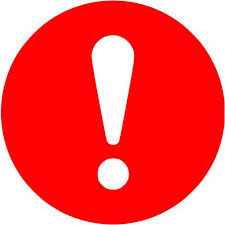 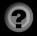 62
[Speaker Notes: When the progress report is submitted to the agency, the publication data is frozen in the progress report]
What do I do When MyNCBI Bibliography Shows …
Add the grant information
One of the compliance icons will appear
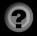 63
What do I do When MyNCBI Bibliography Shows …
Have a cup of tea and relax – it is compliant and requires nothing more
64
What do I do When MyNCBI Bibliography Shows …
A good sign – the compliance process has started
It may not need more action if a recent article
But, if more than 12 months old, something has stalled in the manuscript submission process – it needs checking out
65
What do I do When MyNCBI Bibliography Shows …
Yikes! It is not in compliance
The manuscript submission process has not been started
What comes next depends on a number of factors
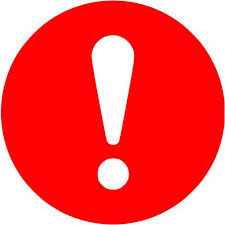 66
First Things First
Check to see if the article acknowledges grant funding using either 
 The PubMed record
 Get the full-text of the PDF
 If no grant is listed, then there isn’t anything further to do, except letting the PI know
If a grant is listed, then you need to find one of the authors and help them start the NIHMS process
67
Let’s Play Stump the Librarian …
What are your questions?
68
Section D.
Participants
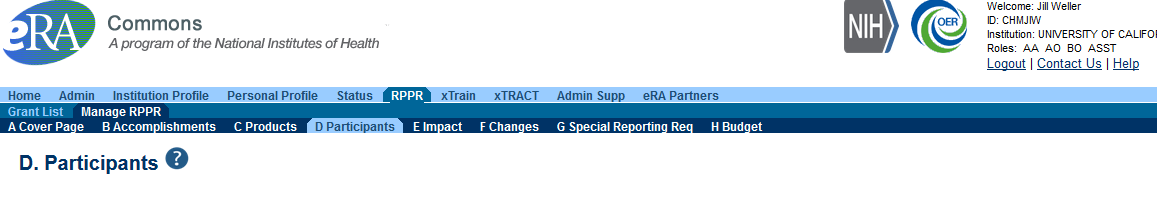 69
Section D.Participants
D.1 - What individuals have worked on the project?
Provide or update information for PD or PI ONLY
Do not report personnel (trainees) for whom a PHS 2271 appointment form has been submitted through xTRAIN
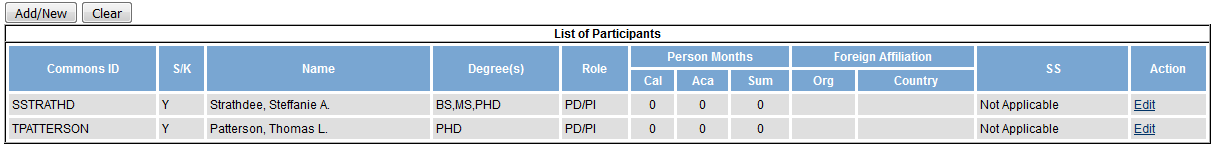 70
Section D.2Participants
D.2 – Personnel Updates
D.2.a – Level of Effort (for PI or PD) 
Will there be, in the next budget period, either: 
a reduction of 25% or more in the level of effort from what was approved by the agency for the PD/PI(s) or other senior/key personnel designated in the NOA
OR

 (2) a reduction in the level of effort below the minimum amount of effort required by the Notice of Award?
Usually no, because no paid effort for PI
71
Section D.2Participants
D.2.b  - New Senior/Key Personnel  Yes or No
Are there new participating faculty (mentors)?
If yes, provide biosketches and other support 
D.2.c  - Changes in Other Support?  Yes or No
Change in active support for key personnel since last reporting period
72
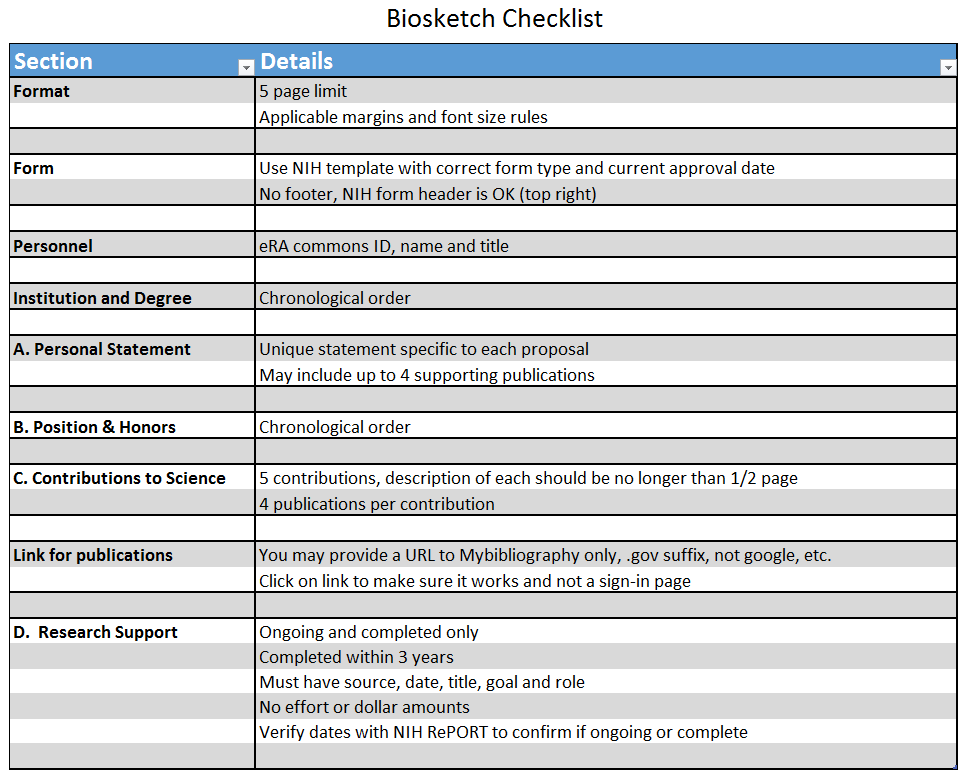 73
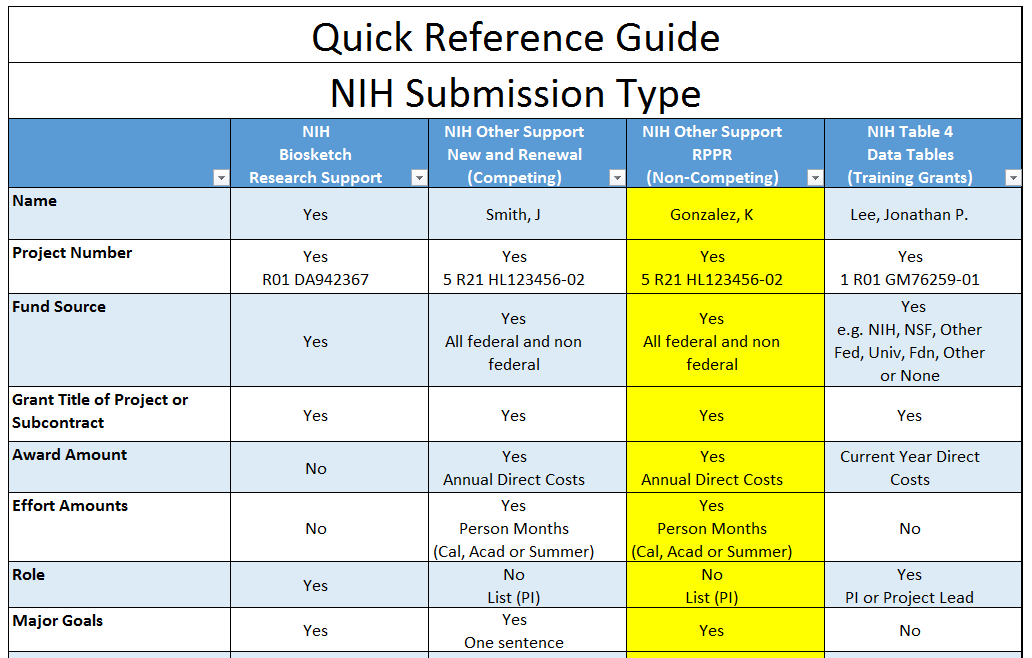 74
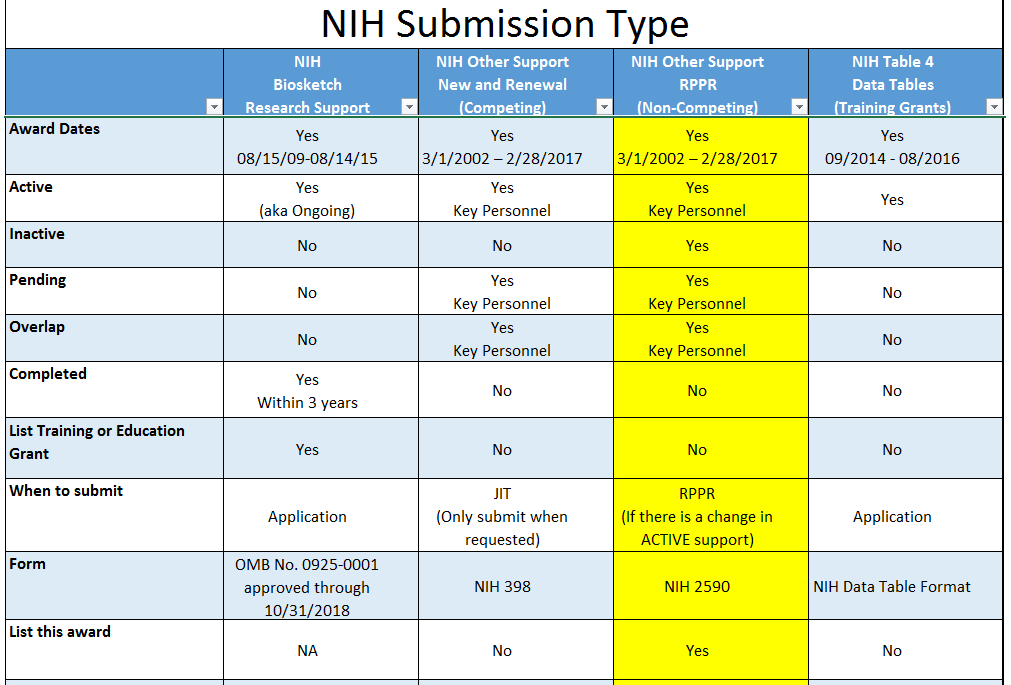 75
Section D.Participants (Cont.)
D.2.d  - New other significant contributors?  Yes or No

D.2.e - Will there a change in the MPI Leadership Plan for the next budget period?  Yes or No
76
Section E.
Impact
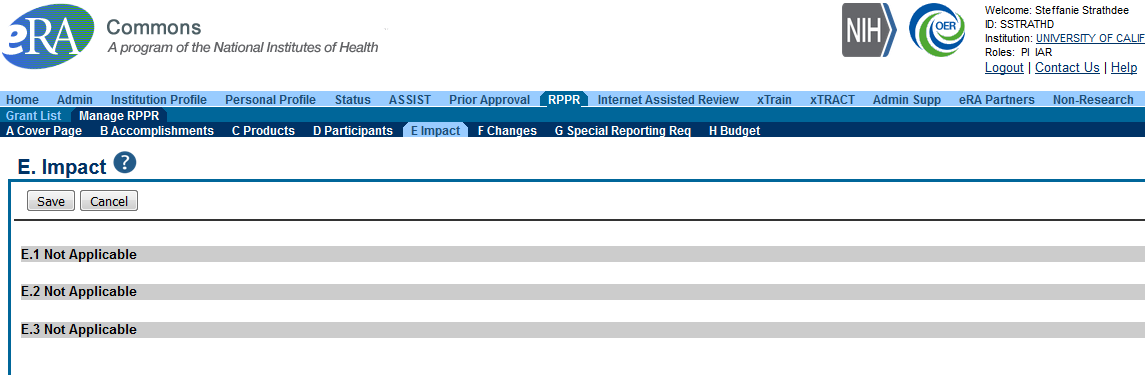 77
Section E.Impact
E.1 – Not applicable for most awards
E.2 – What is the impact on physical, institutional, or information resources that form infrastructure?
Not applicable
E.3 – Not applicable for most awards
E.4 – What dollar amount of the award’s budget is being spent in foreign country(ies)?  
Nothing to report, usually not applicable with TG’s
78
Section F.
Changes
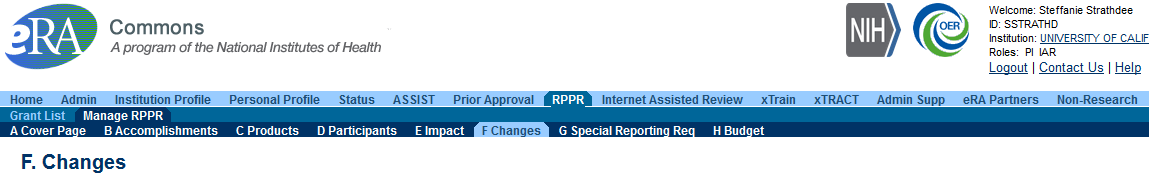 79
Section F.Changes
F.1 - Changes in approach and reasons for change
Describe changes in the program for the next budget period, including changes in training faculty 
Include, as appropriate, the role of external advisory committees, significant new training content, procedures or experiences, & indicate how these aid in strengthening the objectives & goals of the program

F.2 - Actual or anticipated challenges or delays and actions or plans to resolve them
Not Applicable
80
Section F.Changes
F.3 - Significant changes and not reported under another NIH award
F.3.a Human Subjects
F.3.b Vertebrate Animals
F.3.c Biohazards
F.3.d Select Agents

No changes or upload PDF
81
Section G.
Special Reporting Requirements
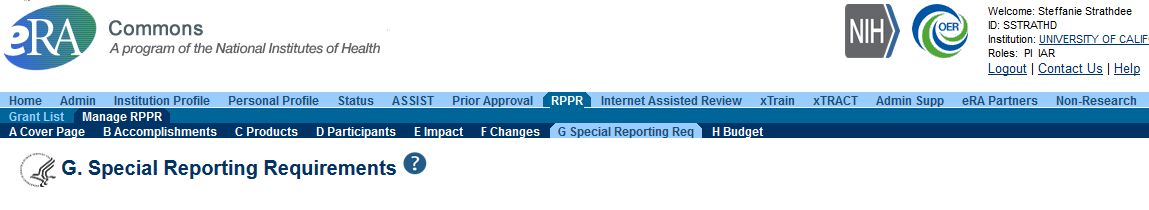 82
Section G.  Special Reporting Requirements
G.1 - Special Notice of Award and Funding Opportunity Announcement Reporting Requirements
Nothing to report or upload file

G.2 - Responsible Conduct of Research
Required to report on annually appointed trainee activities to meet ethics requirements
Upload PDF attachment
83
Section G.  Special Reporting Requirements
G.3  - Not applicable
G.4 – Human Subjects  Yes or No
G.4.a - Does the project involve human subjects?
G.4.b - Inclusion enrollment data
G.4.c - ClinicalTrials.gov.  Yes or No
G.5 - Human Subjects Education Requirement  Yes or No
G.6 - Human Embryonic Stem Cell(s) Yes or No
G.7 - Vertebrate Animals Yes or No
84
Section G.  Special Reporting Requirements
G.8  - Project/Performance Sites
Clean this up and just have UCSD listed once!





G.9 - Foreign component
Usually, not applicable
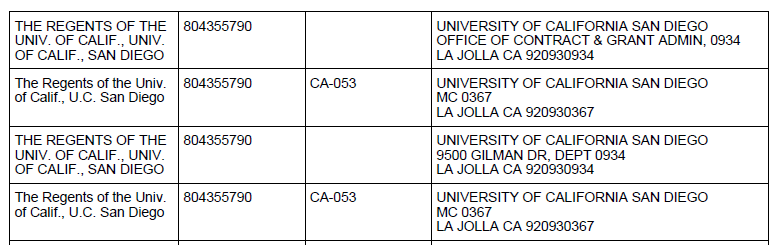 85
Section G.  Special Reporting Requirements
G.10  - Estimated unobligated balance 
G.10.a - Is it anticipated that an estimated unobligated balance will be greater than 25% of the current year's total approved budget? Yes or No

G.10.b – If so, provide an explanation in text box

G.10.c - If authorized to carryover the balance, provide a general description of how it is anticipated that the funds will be spent  
Prior IC approval is required for any carry over funds for TG’s
Generally, not applicable to TG’s
86
Section G.  Special Reporting Requirements
What’s the difference between unobligated balances and unliquidated obligations?
Unliquidated obligations are commitments of the recipient and are considered to be obligations and, therefore, should not be reported as unobligated balances
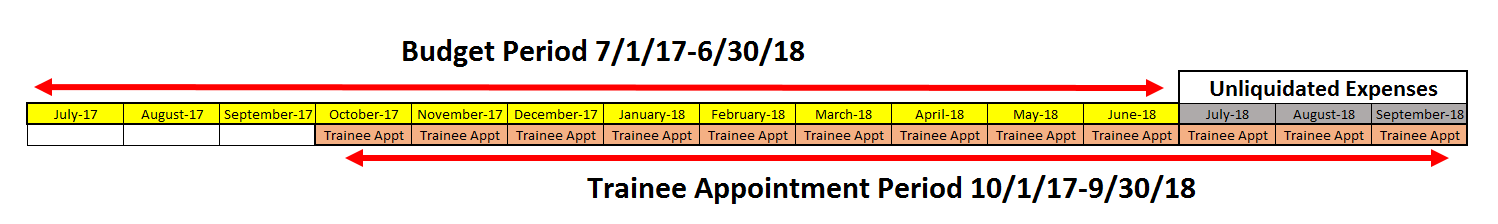 87
Section G.  Special Reporting Requirements
G.11  - Program Income
Not applicable

G.12 - F&A Costs  Yes or No
Not applicable

G.13 – Not applicable
88
Section H.
Budget
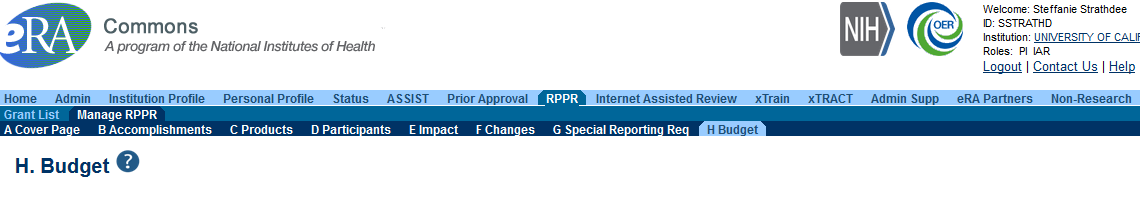 89
Section H.Budget
H.1 – Budget and Budget Justification
EPD is required since there is a budget component
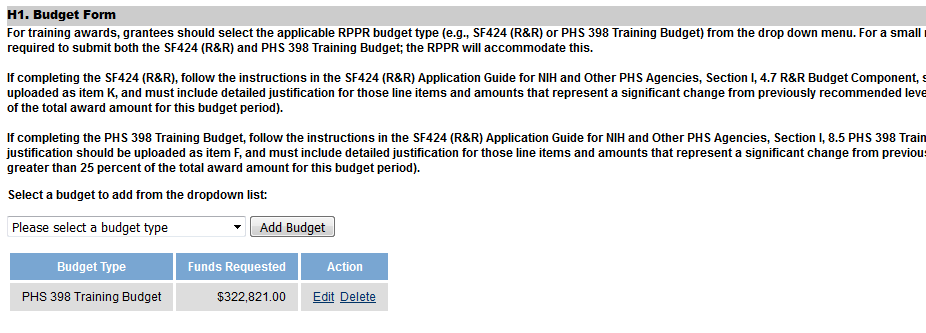 90
Section H.Budget
Need to know:
Current NRSA stipend levels 
	https://grants.nih.gov/grants/guide/notice-files/NOT-OD-17-084.html
UCSD Graduate Fees
	https://grad.ucsd.edu/financial/graduate-tuition-fees.html
91
PHS 398 Training Budget - Exercise
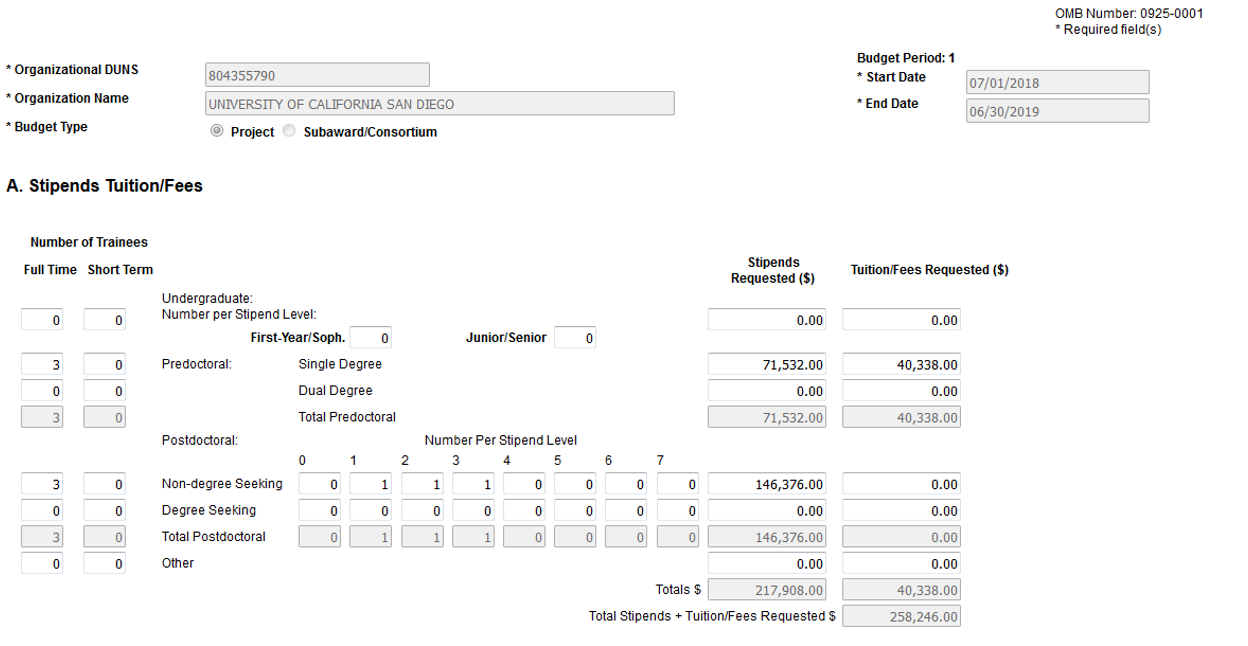 Enter full amount of tuition/fees for predocs, exclude health insurance
92
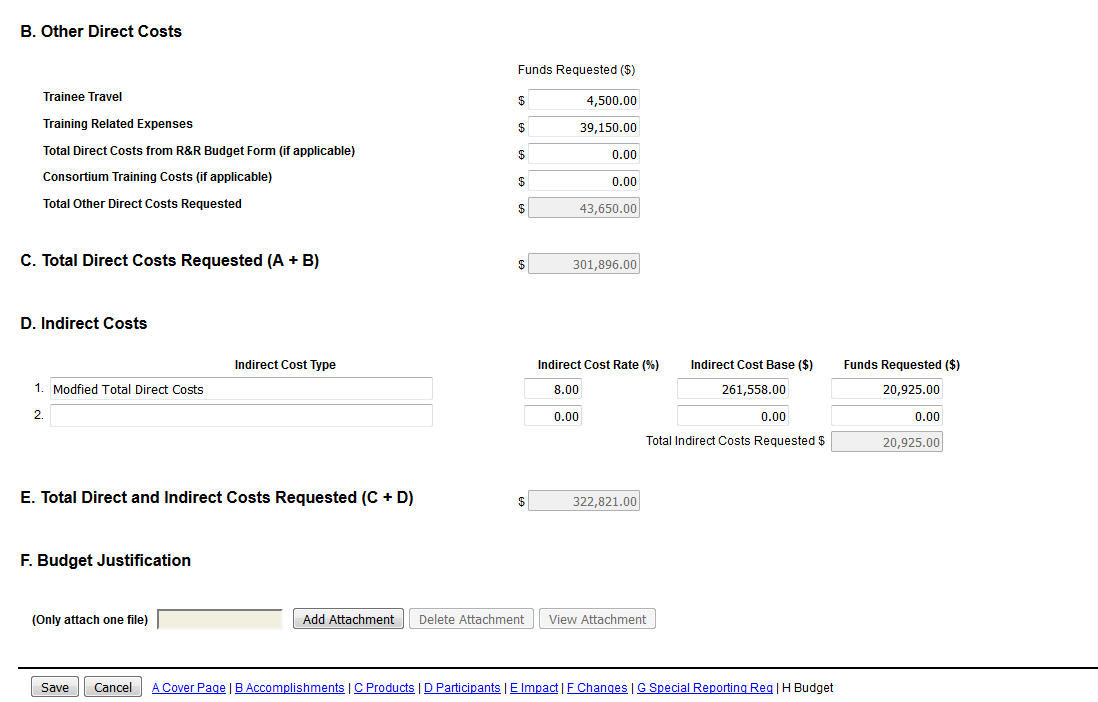 Enter postdoc benefits & admin support here
IDC base does not include tuition/fees
93
Section H.Budget
H.2 – Subaward Budget Form
Usually not applicable
94
Finishing up
Check for errors
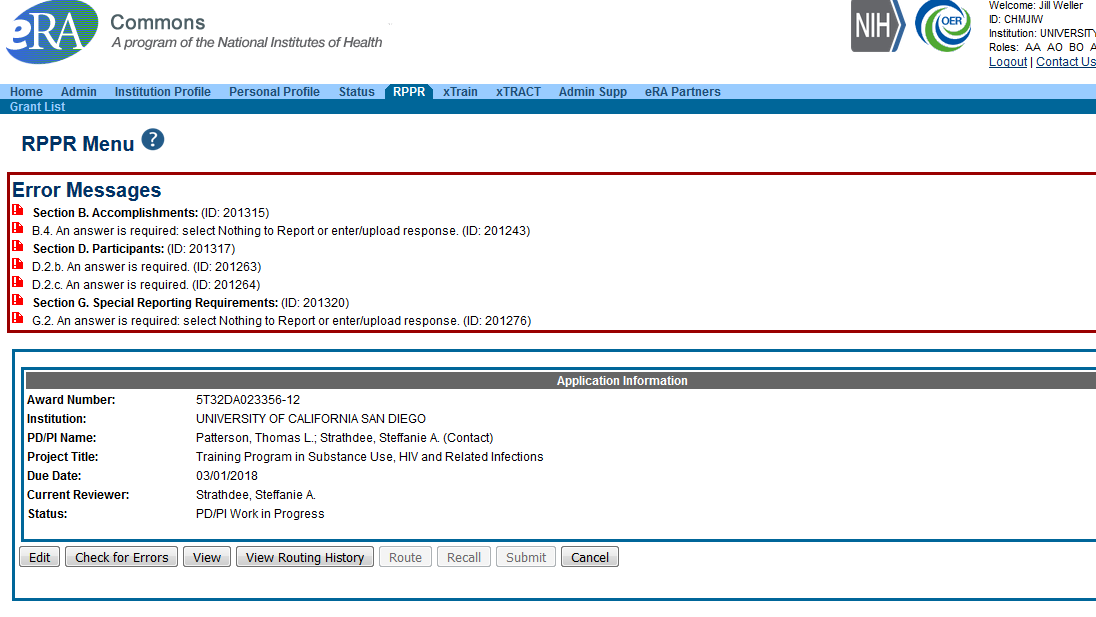 95
Finishing up
All errors must be corrected prior to submission!
However, it won’t prevent submission of an RPPR with warning messages
Once all validations pass, a message displays indicating: 
No errors found on validation
Save complete PDF copy of RPPR for your records
PI/PD must route to HSSPPO or OCGA
Then submitted to agency
96
(Need AD to log in)
97
https://pulse.ucsd.edu/departments/research-service-core/training-grants/post-award/Pages/rppr.aspx
Website Resources
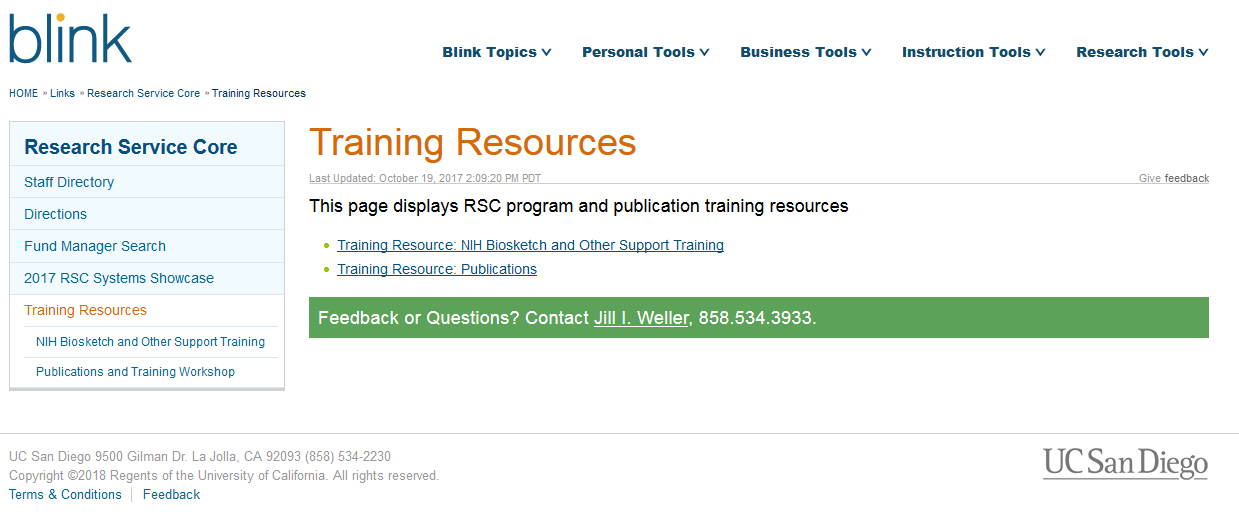 98
http://blink.ucsd.edu/sponsor/rsc/training-resources/index.html
Jill I. Weller
Training Grant Analyst
Research Service Core 
X43933
jweller@ucsd.edu
Karen Heskett
Librarian
X41199
kheskett@ucsd.edu
99